Informatika érettségi
Informatika érettségi
Választható tantárgy
Két szinten lehet érettségizni(emelt, közép)
Gyakorlati és szóbeli részekből áll.
Gyakorlati részen 120 pont , szóbelin 30 pont szerezhető
Gyakorlati feladatsor mindkét szintén központilag van összeállítva
Szóbeli feladatsor emelt szinten központi, közép szinten a tanár állítja össze.
Informatika - középszint- gyakorlati vizsga
180 perc, 120 pont összesen
szövegszerkesztés : 40 pont
prezentáció, grafika,weblap: 30 pont
Táblázatkezelés: 30 pont
Adatbázis-kezelés: 20 pont
Infomatika-emelt- gyakorlati vizsga
Emelt gyakorlati vizsga-időigénye
Informatika-emelt és közép- szóbeli témakörök
Legalább 20 tétel
Információs társadalom (8-20%)
Informatikai alapismertek-hardver (24-32%)
Informatikai alapismeretek - szoftver (20-28%)
Kommunikáció az interneten-gyakorlati kivitelezéssel (20-28%)
Könyvtárhasználat (8-12%)
A középszintű érettségi-osztályzatok
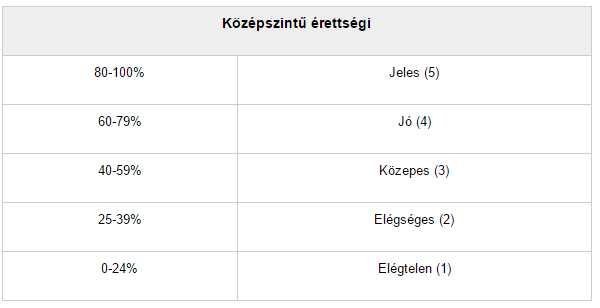 Az emeltszintű érettségi-osztályzatok
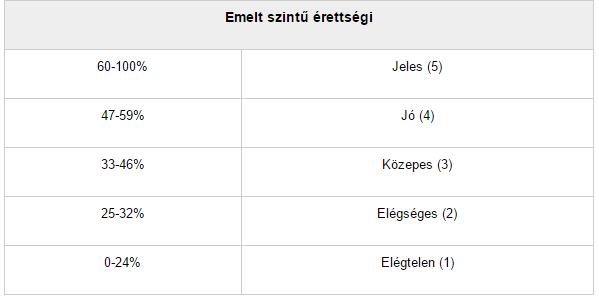